Multi Reference Alignment: simultaneous alignment and classification.
Align all particles against several 3d templates.
 Particles will contribute only to the best fitting template
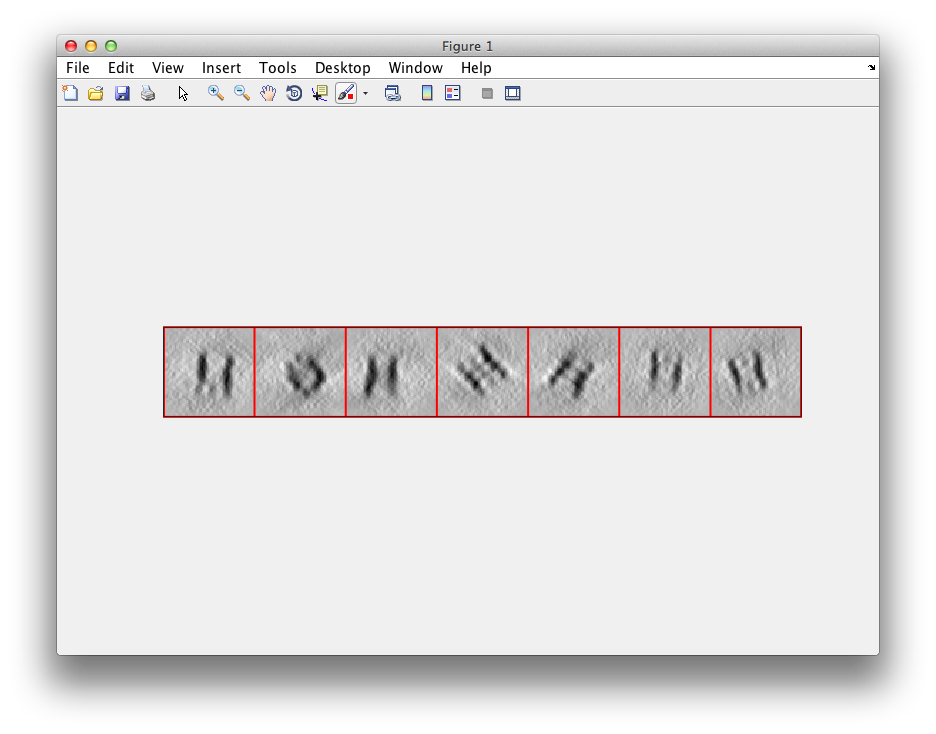 raw
particles
templates
Template #1 
aligns 
all particles
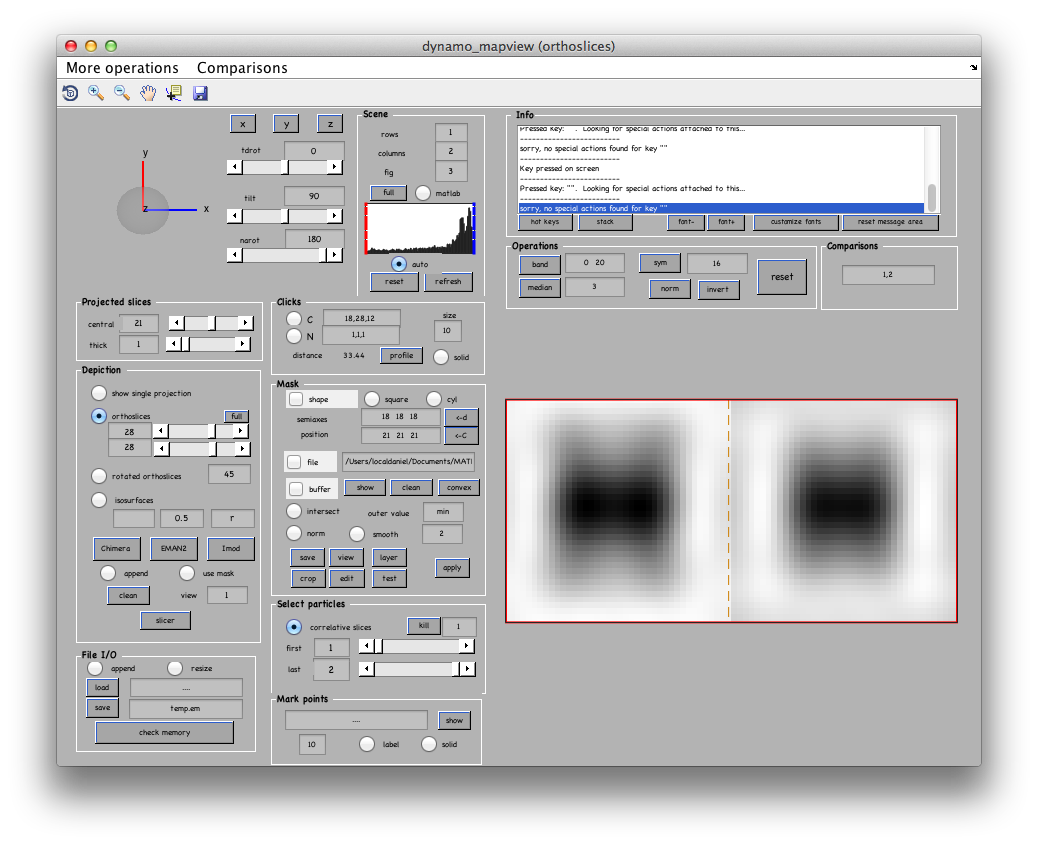 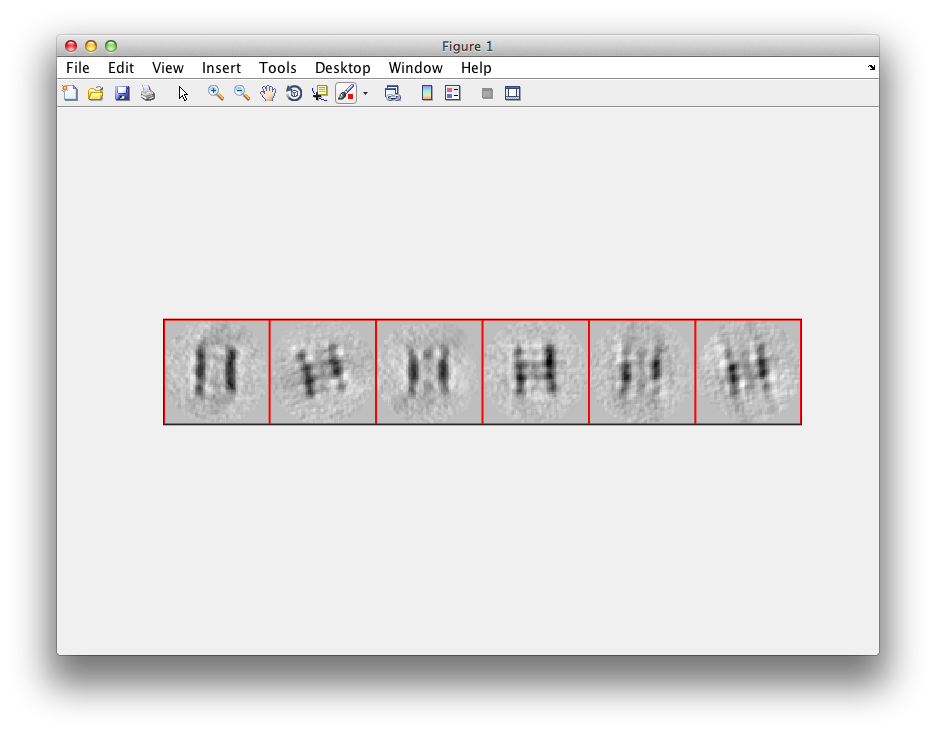 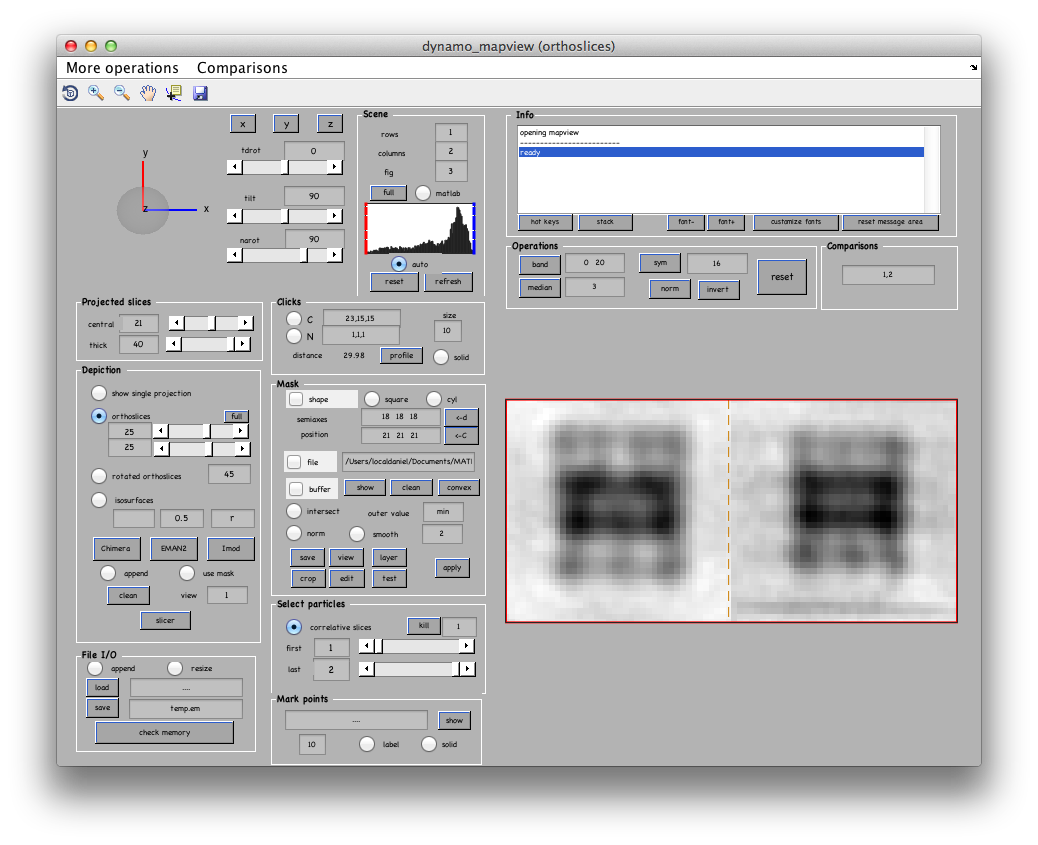 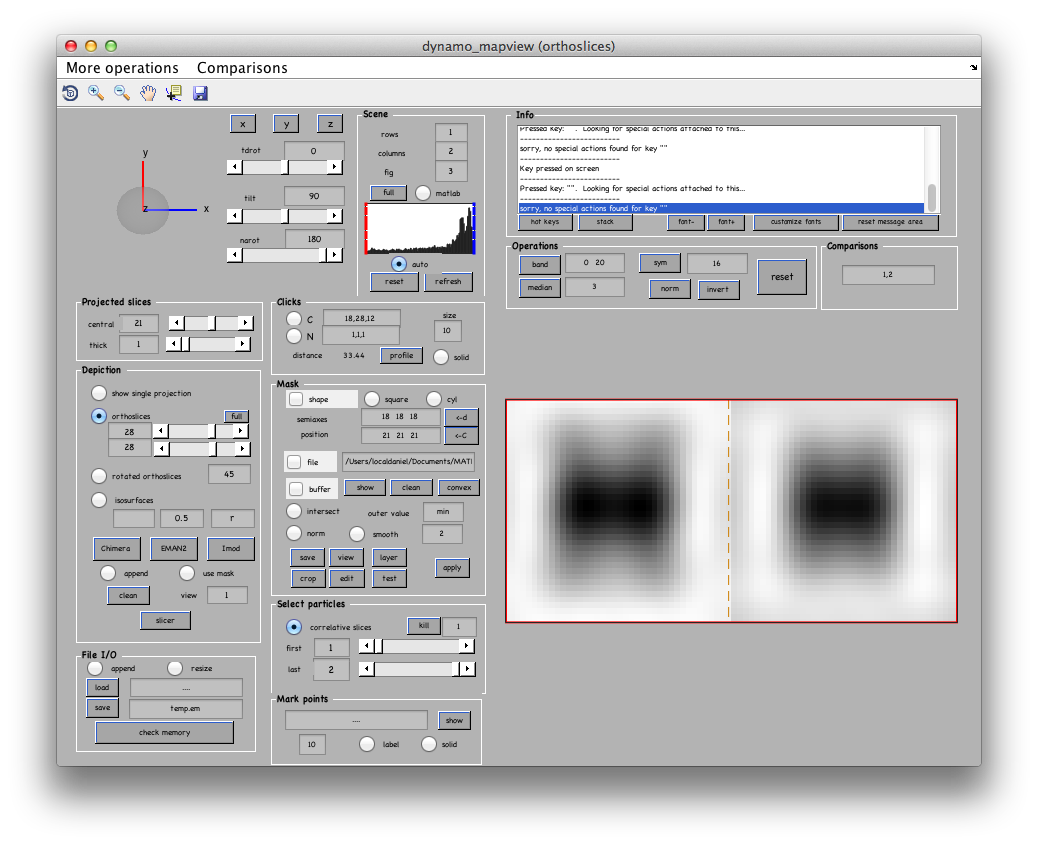 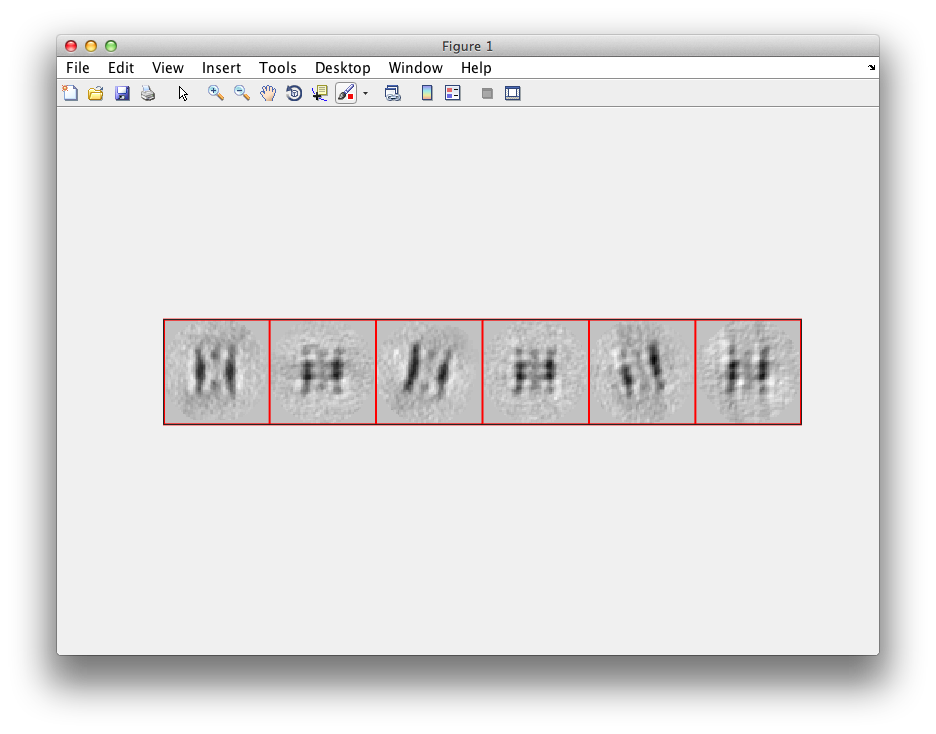 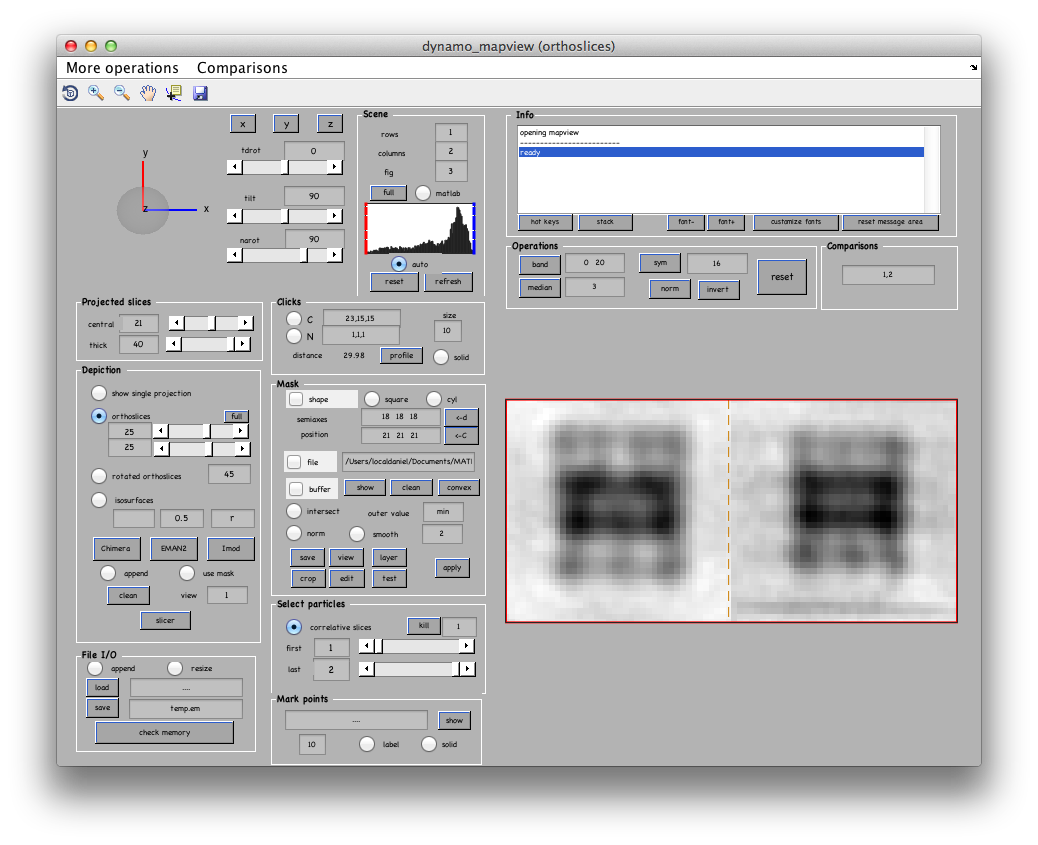 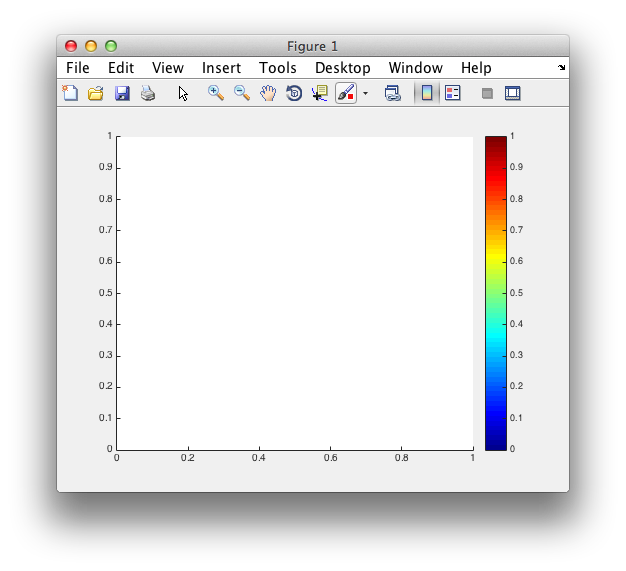 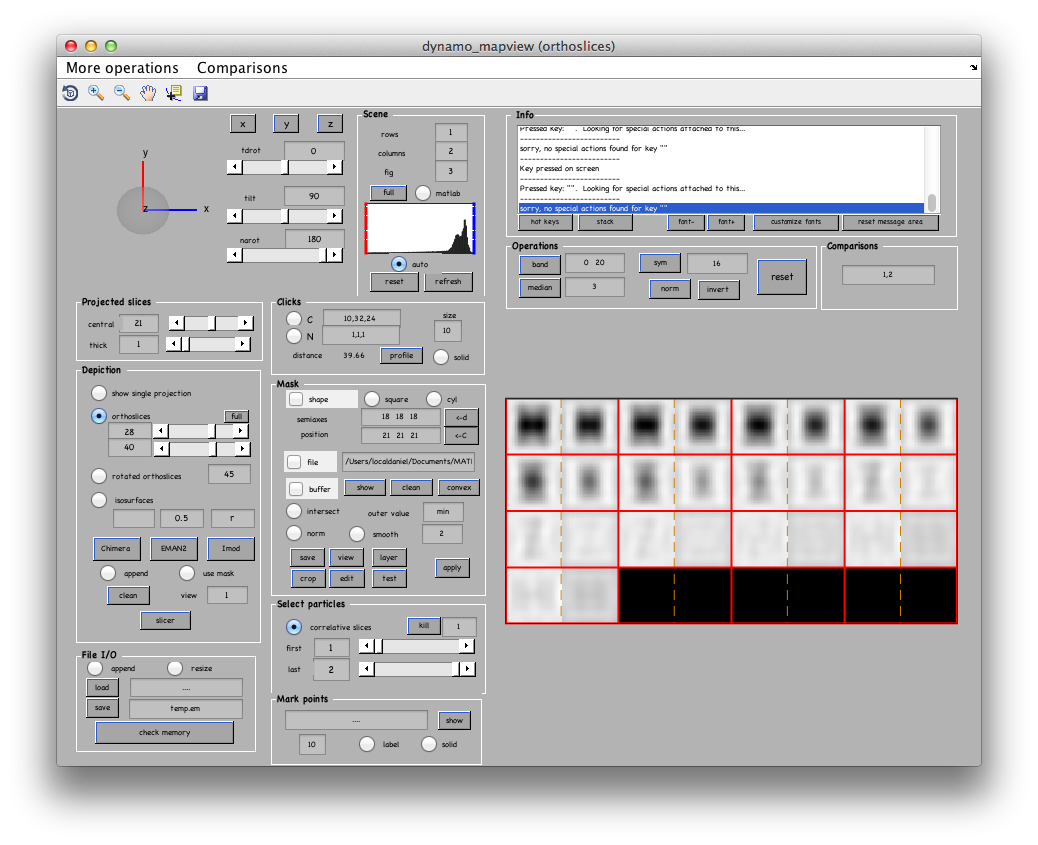 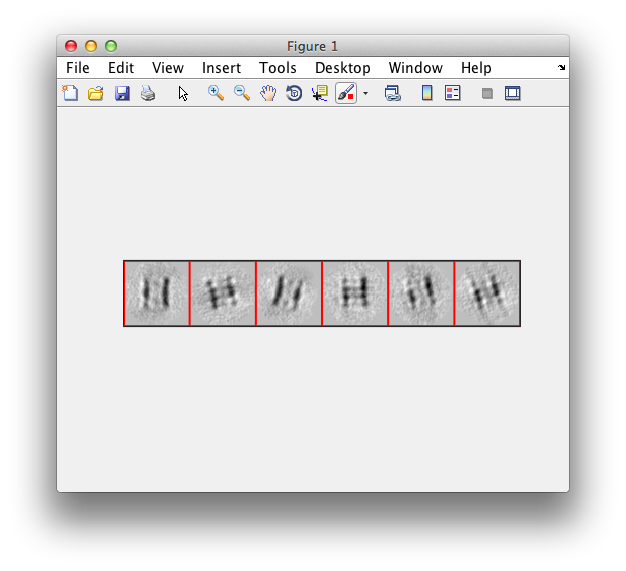 low cross correlation
high cross correlation